Конструкция головы человека и ее пропорции
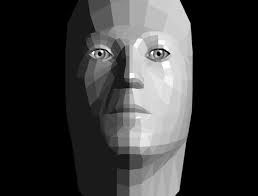 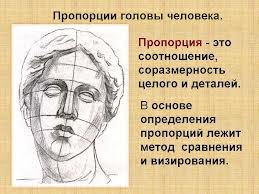 Пропорциональные  соотношения
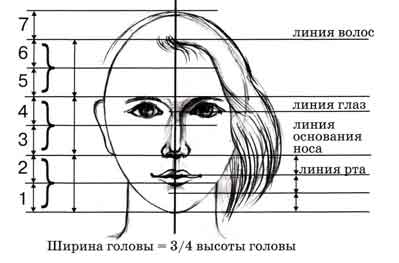 Установлены идеальные пропорции для головы человека, согласно которым она по горизонтали от темени до конца подбородка делится на две равные части линией глазных впадин. Каждую из этих половин можно, в свою очередь, разделить на две равные части: верхнюю — линией волос, а нижнюю — основанием носа. Получается четыре равные части. Расстояние между глазами принимается равным ширине крыльев носа (или глаза). Расстояние от бровей до основания носа определяет величину ушей.
Построение головы человека
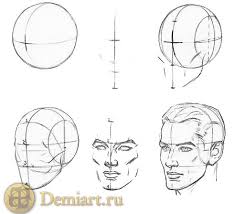 Пока общая форма головы не решена, не найдены ее пропорции, нельзя переходить к отделке деталей. Портретное сходство зависит во многом от правильно выдержанных общих пропорций.
Изображение головы в разных ракурсах
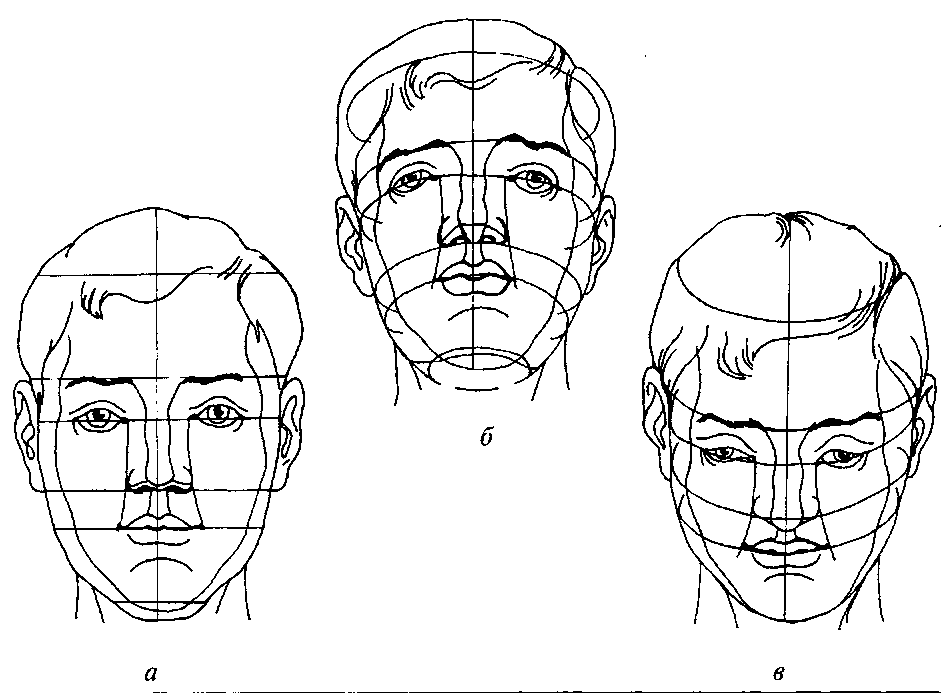 Профильное изображение головы
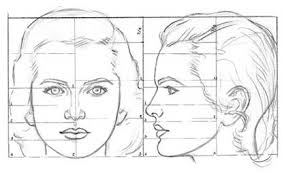 Рисуем  глаза
Характер глаз, их посадка бывают разнообразными: встречаются глаза большие и маленькие, более или менее выпуклые; они могут быть посажены так, что внутренние и внешние углы их располагаются по горизонтальной прямой; иногда внутренние углы значительно ниже наружных и т. п.
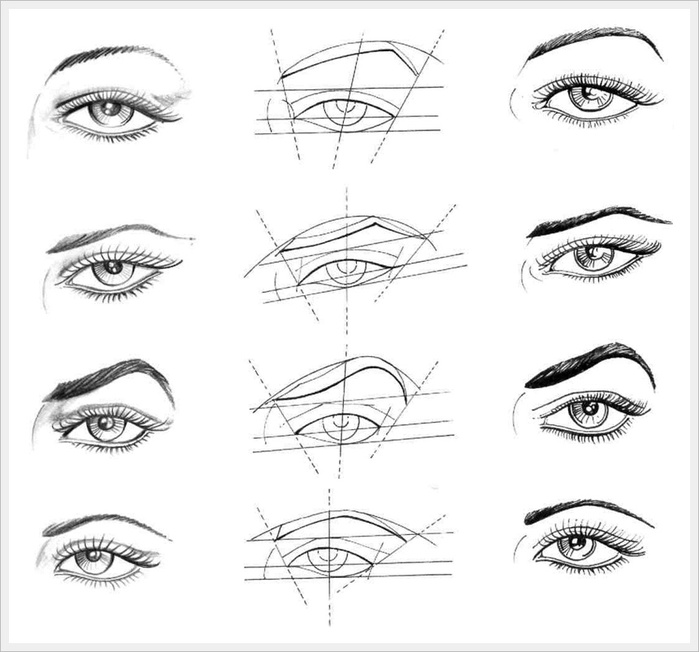 Рисуем  губы
Губы, как и глаза, являются наиболее выразительными частями лица. Они бывают очень разнообразны по форме, поэтому необходимо уловить и стремиться передавать их характерную особенность: их размер, полноту; нижняя губа может сильно выступать, а верхняя нависать над ней и т. п.
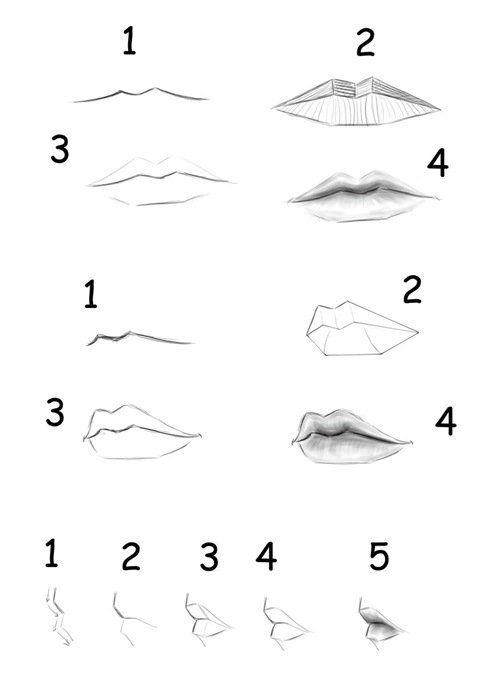 Рисуем  нос
Леонардо да Винчи, классифицируя формы носа, разделял их на «три сорта»: прямые, вогнутые (курносые) и выпуклые (горбоносые). Характер ноздрей и крыльев носа у людей также неодинаков. Ноздри могут быть округленными или узкими, крылья носа - плоскими, выпуклыми, короткими, удлиненными. Спереди носы тоже бывают разнообразными: и широкие, и узкие.
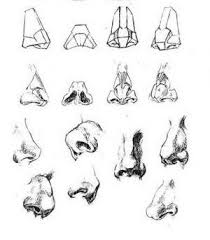 Завершающий этап – наносим светотень
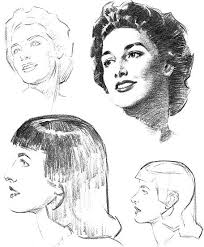